How do people hit the ball so far in baseball.
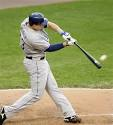 Fast ball has a smooth hit.
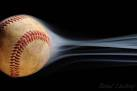 If you hit the ball hard enough it could braek.
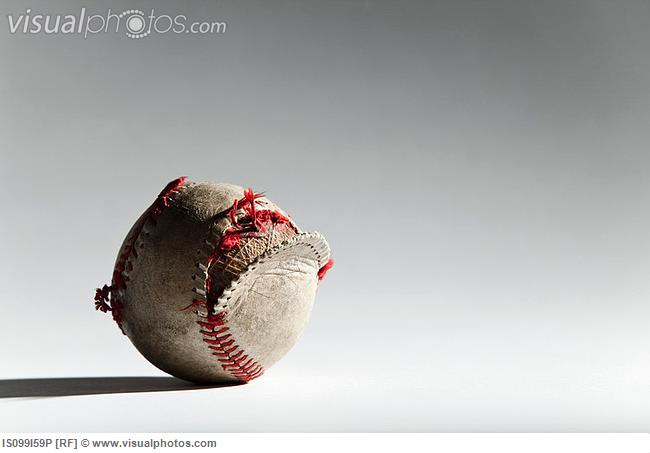 Fast ball
Rotation=8 speed=88